Vägen in, vägen ut, vägen vidare
Ordförande för en församling, än sen då?
Slutsatserna från en enkätundersökning bland EFKs ordförande
[Speaker Notes: Roller, mandat och ansvar  titeln för föredraget
Gör det utifrån den enkätundersökning jag gjorde I höstas
TACK!]
Upplägg av presentationen
Bakgrundsstatistik och vilka som svarat på enkäten
Vägen in 
Är ordförande representativ för medlemmarna?
Hur rekryterar man ordförande på bästa sätt?
Längs vägen
Vilka frågor är jobbiga?
Hur ser maktfördelningen ut?
Vilket stöd behöver man?
Vägen ut
Hur avsluta på bästa sätt?
Vägen vidare
Hur aktiv är man efter ordförandeskapet?
Hur går man vidare på bästa sätt?
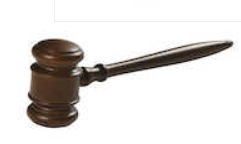 [Speaker Notes: Ska försöka vara snabb genom bakgrunden &
Vägen in till ordförandeskapet, 
Längs vägen – huvuddelen idag
Vägen ut och vägen vidare]
Bakgrund
EFKs 294 församlingar plottat per antal medlemmar
Enkät utskickad till 267 församlingars ordförande
[Speaker Notes: GÖTEBORG, Saronförsamlingen 	1181
Finns 60 st församlingar med mindre än 20 medlemmar. 
 
LINKÖPING, Ryttargårdskyrkan   	  965 
ÖREBRO, Baptistförsamlingen Filadelfia 	  854 
HUSKVARNA, Kungsportskyrkan 	  824 
ÖREBRO, Baptistförsamlingen Immanuel 	  783]
Bakgrund
Förhållandet mellan storlek på församlingar i EFK och svarande
105 / 267 ≈40 % 	        God svarsmängd
[Speaker Notes: <100 100 – 250  >250
% av antal församlingar   66%  21%  13%
Antal respondenter  50 	35      20 	105
% av respondenter  48%	33%   19%]
Bakgrund
Svar från nuvarande och tidigare ordförande
Mindre god svarsmängd 
OK för stora församlingar av de ordföranden som fortfarande är aktiva
Vägen in
Är ordförandena representativa?
Nuvarande
Kön
När man blev kristen
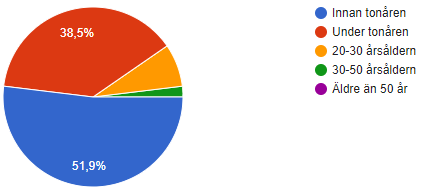 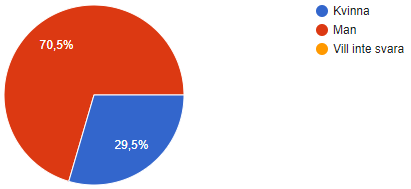 Uppdrag i församlingen innan
Härkomst
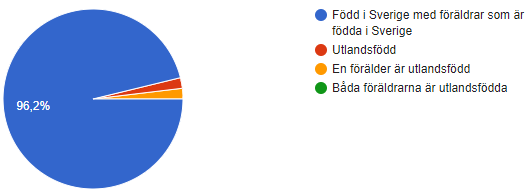 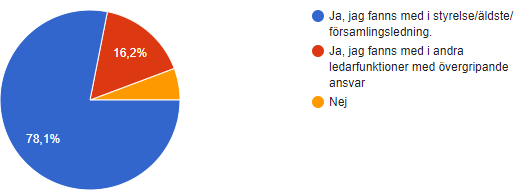 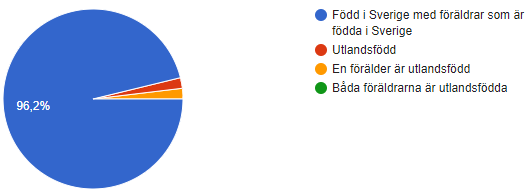 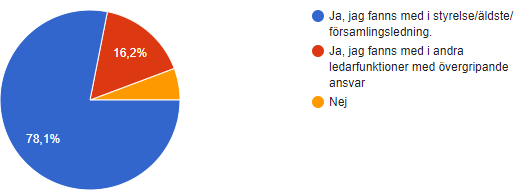 [Speaker Notes: 30 % kvinnor och andelen ökar
Man har varit kristen länge, oftast vuxit upp i församlingen.
Ingemar nämnde vikten av att få med Unga. 
=> Dagens unga är morgondagens ledare.]
Vägen in
Är ordförandena representativa?
Utbildning
Arbetslivserfarenhet
”Alla”
Nuvarande
En ”medelordförande” inom EFK är;
Man född i Sverige som tidigt kom till tro
Varit och är aktiv i församlingens verksamhet mer än 10 år 
God utbildning, ofta ledande position i sin yrkesroll
~50%
[Speaker Notes: Texten på bilden]
Vägen in
Hur hittar man rätt ordförande?
Bibliska kraven på församlingstjänare:
 	”gott anseende och är fyllda av ande och vishet”		 Apg 6:3
Positivt
Förbättringsmöjligheter
Stark förankring i församling
Stabil tro
Erfarenhet att leda
i församling
i professionen
Fler kvinnor
Fler med utländsk bakgrund
Nya personer på tillväxt
[Speaker Notes: jobba kontinuerligt med coaching av medlemmarna]
Vägen in
Hur man bör rekrytera en ordförande
Valberedning
Tänk bredare
Förbered byte i tid
Ett uppmuntrande samtal, om:
Arbetsuppgifter och vision 
Förmågan att samarbeta 
Drivkraft för rollen
"Not take no for an answer"

Tackar ja om man fyller ett behov, det är inspirerande, gåvorna passar och att de upplever en kallelse till det.
[Speaker Notes: Valberedningen är viktig
Tänk bredare, ta hjälp av ledning och församling
Byte bör inte vara överraskning, förbered i tid


Enligt vad ni svarar: 
“Not take no for an answer“ - låt uppgiften få sjunka in. Väldigt få hade innan tänkt på att bli Ordförande.]
Längs vägen
Hur länge har man varit ordförande
Nuvarande
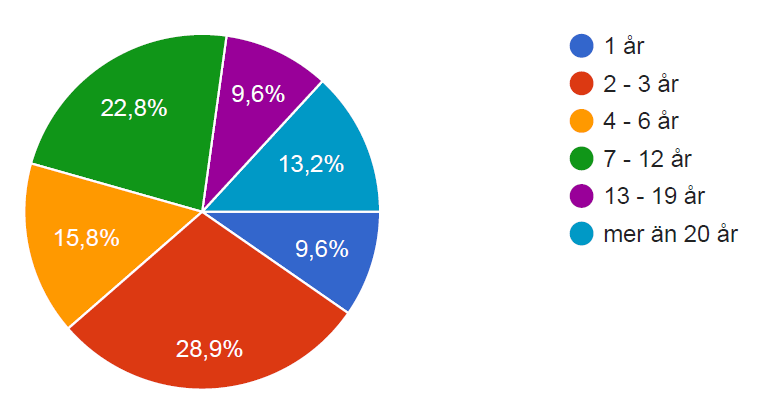 I mindre församlingar är det vanligare att man sitter längre tid
[Speaker Notes: Hälften har varit ordförande mer än 7 år

Pastorer kommer och går, men ordförande  består…..
Markus talade om pastorn
Pastorn som ahr en församling eller församlingen som har en pastor?]
Längs vägen
Vad som engagerar ordföranden
Nuvarande
Församlingsutveckling, vision och förnyelse
Utåtriktad verksamhet, evangelisation
Personliga möten, själavård, Herde
Ledarskap
Administration, planering, ekonomi, fastighet
[Speaker Notes: Dessa saker engagerar]
Längs vägen
Vad är jobbigt?
Nuvarande
I de flesta församlingar är samarbetet gott



Konflikter är jobbigt!

Uppsägning jobbigast (men inte så vanligt)
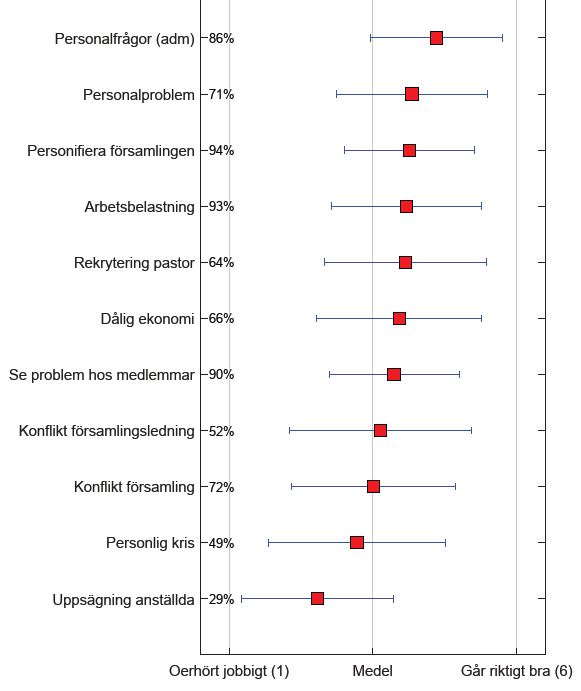 [Speaker Notes: Gott samarbete i många församlingar
Uppsägning jobbigt, ekonomi eller konflikter
Konflikter är det jag ska tala om.
Konflikter är inget konstigt, tänk apostlagärnaingarna…]
Längs vägen
Maktfördelningen – olika för olika frågor…
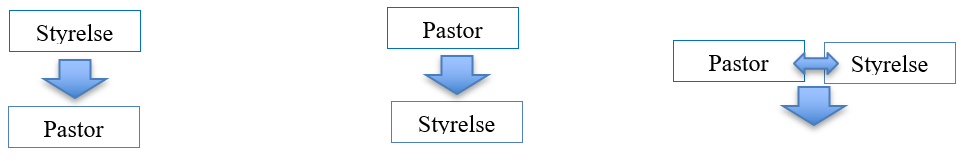 (Arenander, 2013)
Teologi
Själavård
Ekonomi
Löner
Anställningar
Församlingsutveckling
Inriktning & strategi
[Speaker Notes: Församlingen som har en pastor eller pastorn som har en församling  - både och?!
Styrelsen aktiva i rekrytering av pastorn. Anställnignsavtal, arbetsbeskrivning, 
Pastorn styr över teologi, undervisning, själavård, över mycket av verksamhet 
Markus: Arbetsbeskrivning och konflikter – gräns mellan styrelse och pastor orsak till att pastorn slutar.]
Längs vägen
Hur bygger vi goda ledarteam?
Nuvarande ordf. självskattning av gåvor
Pastor
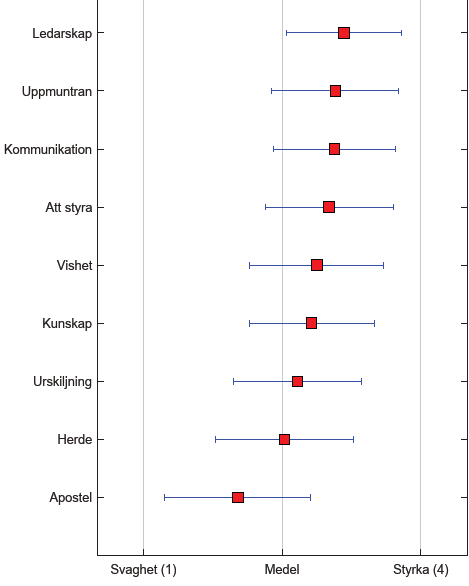 Ordförande
Äldste
Kassör
Styrelse
medlemmar
Kanske kan ”Gåvornas 3 färger” användas
Församlingsledningen behöver ha del av alla olika gåvor!
Längs vägen
Maktfördelningen – När kärvar det till sig?
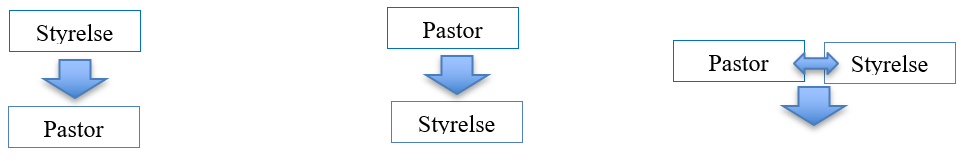 Avsaknad av respekt för andras gåvor och inte ser att man kompletterar varandra
När ordförande vill ”lite mer” och kommer in på pastorns områdessfär eller vice versa
Se även Andersson & Frändås (2018)
Var man tar stöd
Längs vägen
Nuvarande ordf. bedömning
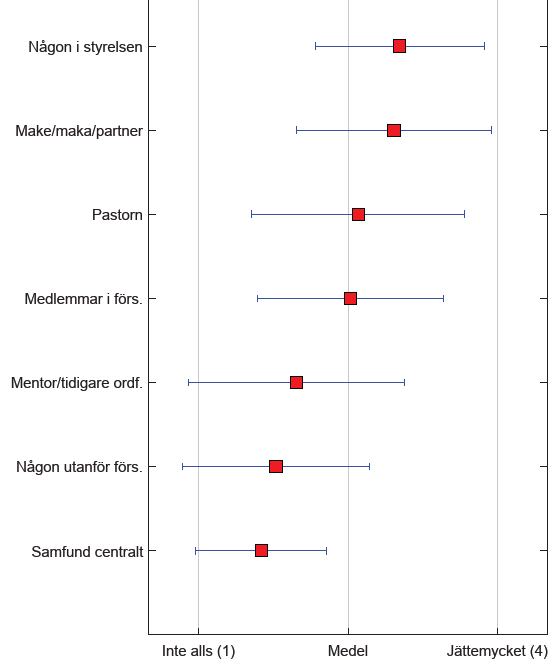 Oftast någon i ens närhet, som ofta är emotionellt med i eventuell konflikt





Mer sällan utanför församlingen
Vägen ut
Vad som gör att man slutar – positivt upplevt
Slutade därför att jag själv ville och lät församlingen hitta ny ordförande
Hade slutfört det jag tänkt och det var dags att någon ny tog vid.
Satt den mandatperiod jag blivit vald på och lämnade över till nästa.
Tidigare ordf.
76%
Slutade eftersom jag flyttade från orten
Vägen ut
Vad som gör att man slutar – negativt upplevt
Tidigare ordf.
Höll ut till dess jag inte orkade längre eftersom det inte fanns någon annan
17%
Hälsoskäl / Utmattning / Arbetsbelastning
Avsatt/ Blev uppmanad att sluta
Vägen ut
Hur man vill sluta som ordförande
Enligt tidigare ordföranden
Se att man utfört något 
Klar med det man tänkt
Efterträdare på plats

Vill finnas med i bakgrunden 
som bollplank till nye ordförande och församlingsledning
Vägen vidare
Andel tidigare ordförande som är aktiva
Enligt nuvarande ordföranden
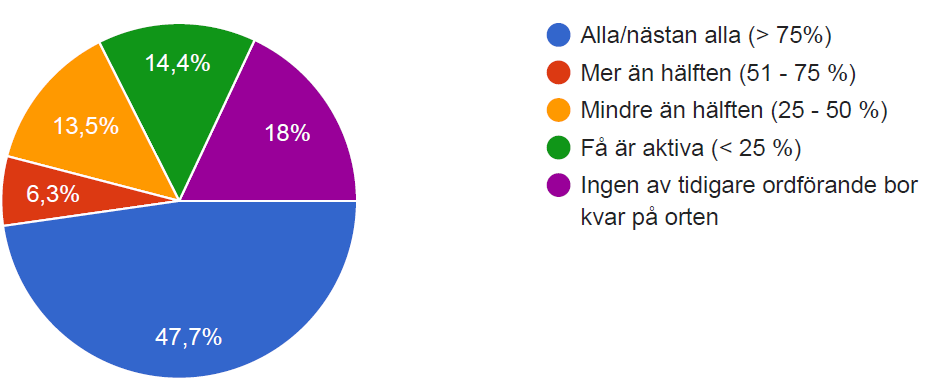 2/3 av tidigare ordföranden är aktiva
MEN vi tappar en tredjedel !!!
[Speaker Notes: Andel som är aktiva efteråt.
Nuvarande ordf. svarat på hur många som är aktiva]
Vägen vidare
Hur går man vidare på bästa sätt?
Tidigare ordförande är en underutnyttjad resurs!
Några förslag på uppgifter:
Mentor till ledare i församlingen
Kunskapsresurs i arbetsgrupper vid rekrytering t ex.
Mentor till andra församlingars Ordförande
Hålla i nätverksträffar
Verksamhetsrevisor

Undvik att tappa dem genom att: 
Fråga hur de mår
Efterfråga deras kompetens
Coacha dem till nya intressanta roller
Tholvsen och Nyström (2015)
Reveal (2007)
Summering
Vägen in 
Tänk lite bredare vid rekrytering
Tackar ja om man fyller ett behov, det är inspirerande, gåvorna passar och att de upplever en kallelse till det
Längs vägen
Att få till bra samarbetsklimat viktigt
Prata om beslutsprocess och maktfördelning
Sök stöd hos mentor eller nätverk
Vägen ut
Lär upp någon ny
Avsluta i tid 
Vägen vidare
Sök något nytt att engagera dig i
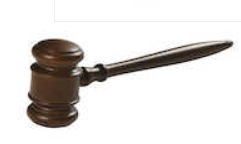